Μακροοικονομική, Ενότητα :Εισαγωγή – βασικές έννοιες, ΤΜΗΜΑ ΧΡΗΜΑΤΟΟΙΚΟΝΟΜΙΚΗΣ ΚΑΙ ΛΟΓΙΣΤΙΚΗΣ, ΤΕΙ ΗΠΕΙΡΟΥ-Ανοικτά Ακαδημαϊκά  Μαθήματα στο ΤΕΙ Ηπείρου
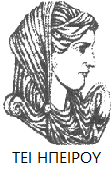 Ελληνική Δημοκρατία
Τεχνολογικό Εκπαιδευτικό Ίδρυμα Ηπείρου
Μακροοικονομική
Ενότητα : Εισαγωγή – βασικές οικονομικές έννοιες

Καραμάνης Κωνσταντίνος
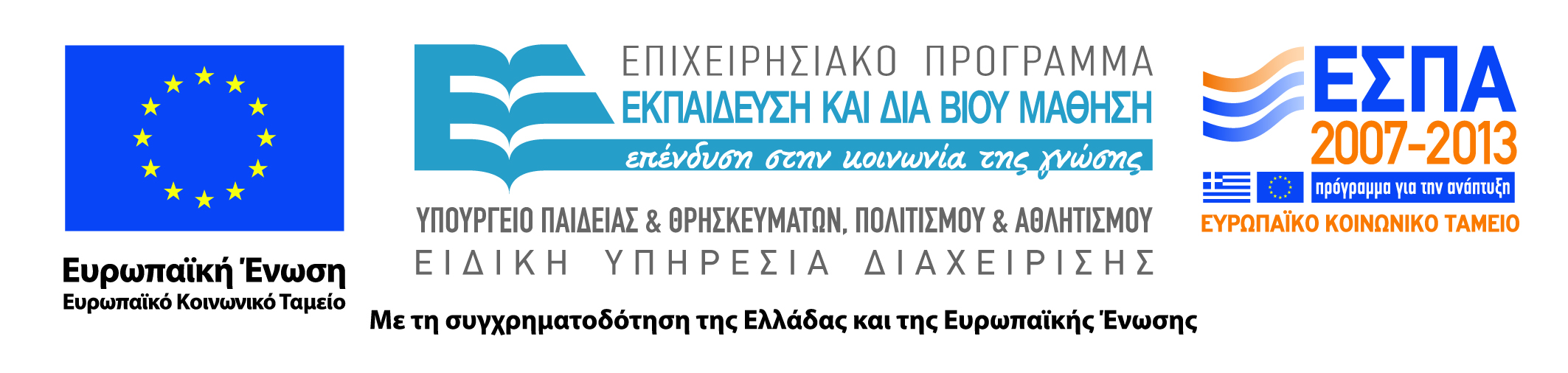 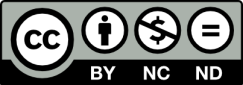 Ανοιχτά Ακαδημαϊκά Μαθήματα στο ΤΕΙ Ηπείρου
Μακροοικονομική, Ενότητα :Εισαγωγή – βασικές έννοιες, ΤΜΗΜΑ ΧΡΗΜΑΤΟΟΙΚΟΝΟΜΙΚΗΣ ΚΑΙ ΛΟΓΙΣΤΙΚΗΣ, ΤΕΙ ΗΠΕΙΡΟΥ-Ανοικτά Ακαδημαϊκά  Μαθήματα στο ΤΕΙ Ηπείρου
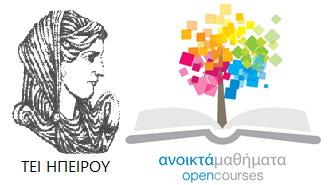 Τμήμα : ΧΡΗΜΑΤΟΟΙΚΟΝΟΜΙΚΗΣ & ΛΟΓΙΣΤΙΚΗΣΤίτλος Μαθήματος: MακροοικονομίαΕνότητα : Εισαγωγή - βασικές έννοιες

Καραμάνης Κων/νος
Επίκουρος Καθηγητής
Πρέβεζα, 2015
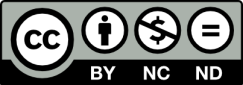 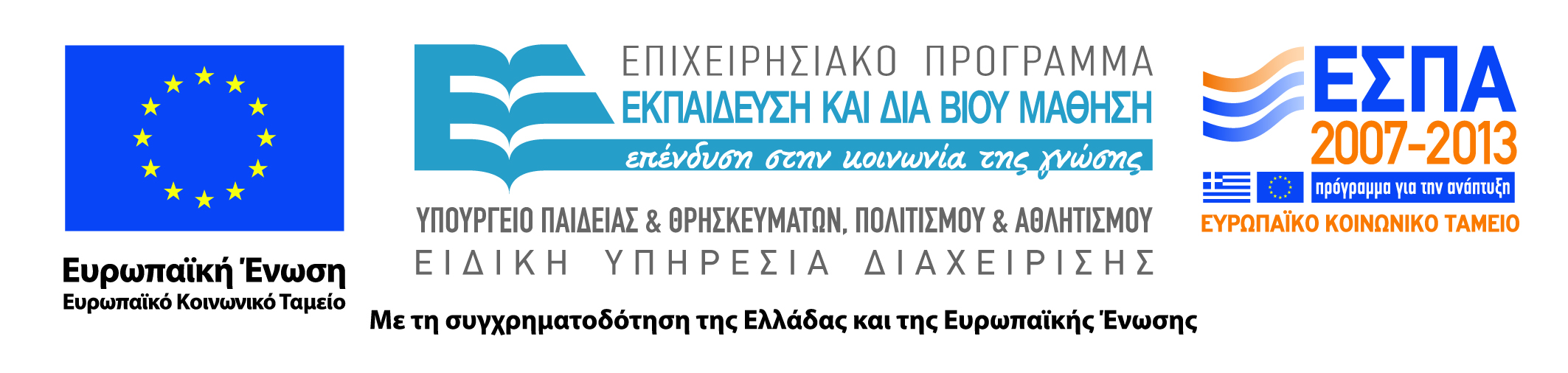 Μακροοικονομική, Ενότητα :Εισαγωγή – βασικές έννοιες, ΤΜΗΜΑ ΧΡΗΜΑΤΟΟΙΚΟΝΟΜΙΚΗΣ ΚΑΙ ΛΟΓΙΣΤΙΚΗΣ, ΤΕΙ ΗΠΕΙΡΟΥ-Ανοικτά Ακαδημαϊκά  Μαθήματα στο ΤΕΙ Ηπείρου
Άδειες Χρήσης
Το παρόν εκπαιδευτικό υλικό υπόκειται σε άδειες χρήσης Creative Commons. 
Για εκπαιδευτικό υλικό, όπως εικόνες, που υπόκειται σε άλλου τύπου άδειας χρήσης, η άδεια χρήσης αναφέρεται ρητώς.
Μακροοικονομική, Ενότητα :Εισαγωγή – βασικές έννοιες, ΤΜΗΜΑ ΧΡΗΜΑΤΟΟΙΚΟΝΟΜΙΚΗΣ ΚΑΙ ΛΟΓΙΣΤΙΚΗΣ, ΤΕΙ ΗΠΕΙΡΟΥ-Ανοικτά Ακαδημαϊκά  Μαθήματα στο ΤΕΙ Ηπείρου
Χρηματοδότηση
Το έργο υλοποιείται στο πλαίσιο του Επιχειρησιακού Προγράμματος «Εκπαίδευση και Δια Βίου Μάθηση» και συγχρηματοδοτείται από την Ευρωπαϊκή Ένωση (Ευρωπαϊκό Κοινωνικό Ταμείο) και από εθνικούς πόρους.
Το έργο «Ανοικτά Ακαδημαϊκά Μαθήματα στο TEI Ηπείρου» έχει χρηματοδοτήσει μόνο τη αναδιαμόρφωση του εκπαιδευτικού υλικού.
Το παρόν εκπαιδευτικό υλικό έχει αναπτυχθεί στα πλαίσια του εκπαιδευτικού έργου του διδάσκοντα.
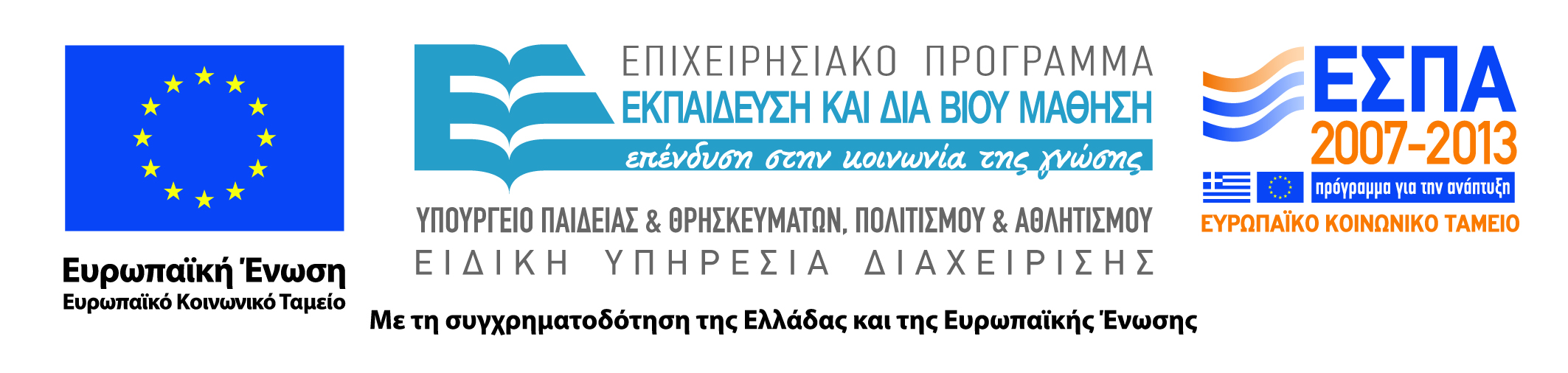 Μακροοικονομική, Ενότητα :Εισαγωγή – βασικές έννοιες, ΤΜΗΜΑ ΧΡΗΜΑΤΟΟΙΚΟΝΟΜΙΚΗΣ ΚΑΙ ΛΟΓΙΣΤΙΚΗΣ, ΤΕΙ ΗΠΕΙΡΟΥ-Ανοικτά Ακαδημαϊκά  Μαθήματα στο ΤΕΙ Ηπείρου
Σκοποί ενότητας
Σκοπός της παρούσας ενότητας είναι να γίνει η διάκριση μεταξύ μικροοικονομικής  και μακροοικονομικής ανάλυσης καθώς και η διάκριση  μεταξύ θετικής και δεοντολογικής μακροοικονομικής ανάλυσης, στη συνέχεια παρουσιάζονται τα αντικείμενα που ενδιαφέρουν την μακροοικονομική ανάλυση , τους στόχους της οικονομικής πολιτικής και τη σχέση των στόχων και μέσων στην οικονομική πολιτική.

Λέξεις κλειδιά :Θετική οικονομική, δεοντολογική οικονομική, στόχοι μακροοικονομικής πολιτικής, εθνικοί λογαριασμοί.
Μακροοικονομική, Ενότητα :Εισαγωγή – βασικές έννοιες, ΤΜΗΜΑ ΧΡΗΜΑΤΟΟΙΚΟΝΟΜΙΚΗΣ ΚΑΙ ΛΟΓΙΣΤΙΚΗΣ, ΤΕΙ ΗΠΕΙΡΟΥ-Ανοικτά Ακαδημαϊκά  Μαθήματα στο ΤΕΙ Ηπείρου
ΒΑΣΙΚΕΣ ΕΝΝΟΙΕΣ ΟΙΚΟΝΟΜΙΚΗΣ ΕΠΙΣΤΗΜΗΣ
Η οικονοµική επιστήµη µελετά τους τρόπους
που	επιλέγουν	οι	άνθρωποι
(είτε	ως είτε	ως
µεµονωµένοι		καταναλωτές, οργανωµένες	κοινωνίες)
να	απασχολήσουν
τους	παραγωγικούς	συντελεστές
για	την δίκαιη
παραγωγή		αγαθών	και κατανοµή	αυτών	µεταξύ
για	τη
των	µελών	της
κοινωνίας µε την ελάχιστο δυνατό κόστος και τη µεγαλύτερη δυνατή ωφέλεια.
Μακροοικονομική, Ενότητα :Εισαγωγή – βασικές έννοιες, ΤΜΗΜΑ ΧΡΗΜΑΤΟΟΙΚΟΝΟΜΙΚΗΣ ΚΑΙ ΛΟΓΙΣΤΙΚΗΣ, ΤΕΙ ΗΠΕΙΡΟΥ-Ανοικτά Ακαδημαϊκά  Μαθήματα στο ΤΕΙ Ηπείρου
ΘΕΩΡΗΤΙΚΗ ΚΑΙ ΕΦΑΡΜΟΣΜΕΝΗ ΟΙΚΟΝΟΜΙΚΗ
Θεωρητική   οικονοµική:   µελετά   τα   φαινόµενα   της οικονοµικής  ζωής  της  κοινωνίας  και  τις  µεταξύ  τους σχέσεις  και  ασχολείται  µε  τη  διατύπωση  υποθέσεων πάνω στις οποίες στηρίζονται θεωρίες που ερµηνεύουν τη   συµπεριφορά   των   ατόµων   ως   παραγωγών   και καταναλωτών  (π.χ.    ο  υπολογισµός  του  ακαθάριστου εγχώριου     προϊόντος,     η     επίτευξη     οικονοµικής
µεγέθυνσης κ.λπ.)

Εφαρµοσµένη οικονοµική: ασχολείται µε την ασκούµενη από  το  κράτος  οικονοµική  πολιτική,  δηλαδή  µε  το σύνολο  των  οικονοµικών  µέτρων  που  παίρνονται  από αυτό  για  να  ρυθµίζουν  τις  οικονοµικές  σχέσεις  και ενέργειες των ατόµων, είτε αυτά είναι παραγωγοί,  είτε καταναλωτές  π.χ αγροτική πολιτική, κοινωνική πολιτική, νομισματική πολιτική κ.τ.λ
Μακροοικονομική, Ενότητα :Εισαγωγή – βασικές έννοιες, ΤΜΗΜΑ ΧΡΗΜΑΤΟΟΙΚΟΝΟΜΙΚΗΣ ΚΑΙ ΛΟΓΙΣΤΙΚΗΣ, ΤΕΙ ΗΠΕΙΡΟΥ-Ανοικτά Ακαδημαϊκά  Μαθήματα στο ΤΕΙ Ηπείρου
ΘΕΤΙΚΗ ΚΑΙ ΔΕΟΝΤΟΛΟΓΙΚΗ ΟΙΚΟΝΟΜΙΚΗ
Θετική	οικονοµική:
ασχολείται κατάσταση, στοιχείων
µε		 τη π.χ.		η για	την
υπάρχουσα παράθεση
οικονοµική στατιστικών
εξέλιξη	της	ανεργίας	και	ποιες	επιπτώσεις
µπορεί να έχει στον πληθωρισµό
Δεοντολογική	οικονοµική:	ασχολείται	µε	την
επιθυµητή	οργάνωση	και		λειτουργία οικονοµικού		συστήµατος,	π.χ.	ποιος
του είναι
καλύτερος	επίτευξης	εάν	ο	στόχος
µείωση του πληθωρισµού
είναι	η
Μακροοικονομική, Ενότητα :Εισαγωγή – βασικές έννοιες, ΤΜΗΜΑ ΧΡΗΜΑΤΟΟΙΚΟΝΟΜΙΚΗΣ ΚΑΙ ΛΟΓΙΣΤΙΚΗΣ, ΤΕΙ ΗΠΕΙΡΟΥ-Ανοικτά Ακαδημαϊκά  Μαθήματα στο ΤΕΙ Ηπείρου
ΣΤΑΤΙΚΗ ΚΑΙ ΔΥΝΑΜΙΚΗ ΟΙΚΟΝΟΜΙΚΗ
Στατική      οικονοµική:      ασχολείται      µε      τους προσδιοριστικούς    παράγοντες    ισορροπίας    των οικονοµικών  µεταβλητών  χωρίς  να  παίρνει  υπόψη
της	τον	παράγοντα	χρόνο,	βοηθώντας σύγκριση		καταστάσεων	ισορροπίας	σε
έτσι	τη
δύο	ή
περισσότερα   σύνολα   οικονοµικών   περιπτώσεων (π χ   τις  συνέπειες  µεταβολής  του  πληθωρισµού, της ανεργίας κ.λπ.)
προγραµµατισµού, θεωρία παιγνίων κ.λπ.)
Μακροοικονομική, Ενότητα :Εισαγωγή – βασικές έννοιες, ΤΜΗΜΑ ΧΡΗΜΑΤΟΟΙΚΟΝΟΜΙΚΗΣ ΚΑΙ ΛΟΓΙΣΤΙΚΗΣ, ΤΕΙ ΗΠΕΙΡΟΥ-Ανοικτά Ακαδημαϊκά  Μαθήματα στο ΤΕΙ Ηπείρου
ΜΙΚΡΟΟΙΚΟΝΟΜΙΚΗ ΚΑΙ ΜΑΚΡΟΟΙΚΟΝΟΜΙΚΗ ΑΝΑΛΥΣΗ
Μικροοικονοµική:   είναι   η   µελέτη   του τρόπου µε τον οποίο κάθε νοικοκυριό και κάθε  επιχείρηση  χωριστά  παίρνουν  τις αποφάσεις τους και αλληλεπιδρούν µεταξύ τους στις αγορές.

Μακροοικονοµική:     είναι     η     µελέτη
φαινοµένων που αφορούν σε ολόκληρη την οικονοµία,  όπως  το  ΑΕΠ,  η  ανεργία,  το νοµισµατικό    σύστηµα,    ο    πληθωρισµός κ.λπ.
Μακροοικονομική, Ενότητα :Εισαγωγή – βασικές έννοιες, ΤΜΗΜΑ ΧΡΗΜΑΤΟΟΙΚΟΝΟΜΙΚΗΣ ΚΑΙ ΛΟΓΙΣΤΙΚΗΣ, ΤΕΙ ΗΠΕΙΡΟΥ-Ανοικτά Ακαδημαϊκά  Μαθήματα στο ΤΕΙ Ηπείρου
ΜΑΚΡΟΟΙΚΟΝΟΜΙΚΑ ΥΠΟΔΕΙΓΜΑΤΑ
Αποτελούν	µια	απλοποιηµένη	έκδοση	µικρής κλίµακας	κάποιας	πτυχής	της	 οικονοµίας	και
εκφράζονται κ.λπ.
 Εξετάζουν
συχνά	µε	εξισώσεις,	γραφήµατα
τη	συµπεριφορά	των	οικονοµικών
ατόµων σε εναλλακτικές καταστάσεις, τον τρόπο αλληλεξάρτησης αυτών των συµπεριφορών κ.λπ. όπως   π.χ.   η   επιρροή   του   εισοδήµατος   στο επίπεδο  της  κατανάλωσης,  οι  επιπτώσεις  του πληθωρισµού   στο   ύψος   του   επιτοκίου,   τα αποτελέσµατα      του      συνδικαλισµού      στην απασχόλησης κ.α.
Μακροοικονομική, Ενότητα :Εισαγωγή – βασικές έννοιες, ΤΜΗΜΑ ΧΡΗΜΑΤΟΟΙΚΟΝΟΜΙΚΗΣ ΚΑΙ ΛΟΓΙΣΤΙΚΗΣ, ΤΕΙ ΗΠΕΙΡΟΥ-Ανοικτά Ακαδημαϊκά  Μαθήματα στο ΤΕΙ Ηπείρου
ΟΜΑΔΟΠΟΙΗΣΗ ΚΑΙ ΜΑΚΡΟΟΙΚΟΝΟΜΙΑ
Η	οµαδοποίηση	συνίσταται πολλών	διαφορετικών	αγορών αγορά.
στο		συνδυασµό σε	µια	συνολική
Οι       µακροοικονοµολόγοι      οµαδοποιούν      τις ξεχωριστές  αγορές  π.χ.  των  ενδυµάτων,  των παγωτών,  της  πίτσας  κ.α.  σε  µια  οντότητα  την
¨αγορά	προϊόντων¨,	την	οποία συνολικά.
εξετάζουν
Στα	συνολικά	µεγέθη	µέτρησης	της
µακροοικονοµικής,  η  παραγωγή  είναι  παραγωγή οποιαδήποτε µορφή και εάν λαµβάνει (π.χ. άφιξη τουριστών κατά τη θερινή τουριστική περίοδο).
Μακροοικονομική, Ενότητα :Εισαγωγή – βασικές έννοιες, ΤΜΗΜΑ ΧΡΗΜΑΤΟΟΙΚΟΝΟΜΙΚΗΣ ΚΑΙ ΛΟΓΙΣΤΙΚΗΣ, ΤΕΙ ΗΠΕΙΡΟΥ-Ανοικτά Ακαδημαϊκά  Μαθήματα στο ΤΕΙ Ηπείρου
ΣΤΟΧΟΙ ΜΑΚΡΟΟΙΚΟΝΟΜΙΚΗΣ ΠΟΛΙΤΙΚΗΣ
Οικονοµική ανάπτυξη: παραγωγή
µεγαλύτερου όγκου προϊόντων και υπηρεσιών

Σταθερότητα τιµών: χαµηλό πληθωρισµός

Πλήρης απασχόληση: υψηλό     επίπεδο απασχόλησης και χαµηλή ανεργία

Ισοζύγιο  εξωτερικών  πληρωµών:  ισορροπία εισαγωγών και εξαγωγών κατά τις τρέχουσες συναλλαγές     προϊόντων,     υπηρεσιών     και κεφαλαίου
Μακροοικονομική, Ενότητα :Εισαγωγή – βασικές έννοιες, ΤΜΗΜΑ ΧΡΗΜΑΤΟΟΙΚΟΝΟΜΙΚΗΣ ΚΑΙ ΛΟΓΙΣΤΙΚΗΣ, ΤΕΙ ΗΠΕΙΡΟΥ-Ανοικτά Ακαδημαϊκά  Μαθήματα στο ΤΕΙ Ηπείρου
ΜΕΣΑ ΜΑΚΡΟΟΙΚΟΝΟΜΙΚΗΣ ΠΟΛΙΤΙΚΗΣ
Δηµοσιονοµικά	µέσα:	δηµόσιες	δαπάνες,	φόροι, δηµόσιος δανεισµός
Νοµισµατικά µέσα:

 Συναλλαγµατικά
Χρήµα και τραπεζικό σύστημα

µέσα:αγορά  ξένου συναλλάγματος
Έλεγχοι	εξωτερικού	εµπορίου συναλλάγµατος
 Έλεγχοι τιµών και εισοδηµάτων
Έλεγχος	εσωτερικής	οργάνωσης οικονοµίας
και
της
Μακροοικονομική, Ενότητα :Εισαγωγή – βασικές έννοιες, ΤΜΗΜΑ ΧΡΗΜΑΤΟΟΙΚΟΝΟΜΙΚΗΣ ΚΑΙ ΛΟΓΙΣΤΙΚΗΣ, ΤΕΙ ΗΠΕΙΡΟΥ-Ανοικτά Ακαδημαϊκά  Μαθήματα στο ΤΕΙ Ηπείρου
ΕΘΝΙΚΟΙ ΛΟΓΑΡΙΑΣΜΟΙ
Μετρούν τη συνολική αξία της παραγωγής σε μια οικονομία και δείχνουν:

Τη συνολική εικόνα λειτουργίας μιας οικονομίας. 

Την προέλευση του παραγόμενου προϊόντος σε κάθε τομέα της οικονομίας (αγροτικό , τουριστικό, βιομηχανικό κτλ) σε κάθε γεωγραφική περιοχή της οικονομίας στο δημόσιο και τον ιδιωτικό τομέα

Την κατανομή του παραγόμενου προϊόντος ανά κλάδο  ( δημόσιος, ιδιωτικός, εγχώριος, αλλοδαπής κτλ)
Μακροοικονομική, Ενότητα :Εισαγωγή – βασικές έννοιες, ΤΜΗΜΑ ΧΡΗΜΑΤΟΟΙΚΟΝΟΜΙΚΗΣ ΚΑΙ ΛΟΓΙΣΤΙΚΗΣ, ΤΕΙ ΗΠΕΙΡΟΥ-Ανοικτά Ακαδημαϊκά  Μαθήματα στο ΤΕΙ Ηπείρου
ΕΘΝΙΚΟΙ ΛΟΓΑΡΙΑΣΜΟΙ: ΧΑΡΑΚΤΗΡΙΣΤΙΚΑ
Επιτρέπουν    τη    µέτρηση    του    επιπέδου    της παραγωγής και την ανάλυση των παραγόντων που συµβάλουν σε αυτή.

Συγκρίνουν  τη  συµπεριφορά  της  οικονοµίας  σε διαφορετικές χρονικές περιόδους.

Δείχνουν    την    οικονοµική    φάση    στην    οποία βρίσκεται µια οικονοµία (ανάπτυξη ή ύφεση).

Προτείνουν   τα   απαιτούµενα   µέτρα   οικονοµικής πολιτικής.

Η πιο ενδεδειγµένη µέθοδος παρουσίασης και
µέτρησης της απόδοσης µιας οικονοµίας είναι το ΑΕΠ!
Μακροοικονομική, Ενότητα :Εισαγωγή – βασικές έννοιες, ΤΜΗΜΑ ΧΡΗΜΑΤΟΟΙΚΟΝΟΜΙΚΗΣ ΚΑΙ ΛΟΓΙΣΤΙΚΗΣ, ΤΕΙ ΗΠΕΙΡΟΥ-Ανοικτά Ακαδημαϊκά  Μαθήματα στο ΤΕΙ Ηπείρου
Βιβλιογραφία
Αρχές οικονομικής θεωρίας (2010) ,Mankiw G.N and Taylor M.P.

Μακροοικονομική αρχές και πολιτική (2012), Baumol W. and Blinder A.

Μακροοικονομική ανάλυση (2011), ΚιόχοςΠ. Παπανικολάου Γ. και Κιοχος Α.

Σύγχρονη Μακροοικονομική (2005), Απέργης Ν.
Μακροοικονομική, Ενότητα : Εισαγωγή – βασικές έννοιες, ΤΜΗΜΑ ΧΡΗΜΑΤΟΟΙΚΟΝΟΜΙΚΗΣ ΚΑΙ ΛΟΓΙΣΤΙΚΗΣ, ΤΕΙ ΗΠΕΙΡΟΥ-Ανοικτά Ακαδημαϊκά  Μαθήματα στο ΤΕΙ Ηπείρου
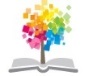 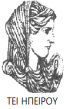 Σημείωμα Αναφοράς
Copyright Τεχνολογικό Ίδρυμα Ηπείρου. 
<Καραμάνης Κωνσταντίνος>.
 <Μακροοικονομική>. 
Έκδοση: 1.0 <Πρέβεζα>, 2015. Διαθέσιμο από τη δικτυακή διεύθυνση:
 http://eclass.teiep.gr/OpenClass/courses/ACC101  /
Μακροοικονομική, Ενότητα : Εισαγωγή – βασικές έννοιες, ΤΜΗΜΑ ΧΡΗΜΑΤΟΟΙΚΟΝΟΜΙΚΗΣ ΚΑΙ ΛΟΓΙΣΤΙΚΗΣ, ΤΕΙ ΗΠΕΙΡΟΥ-Ανοικτά Ακαδημαϊκά  Μαθήματα στο ΤΕΙ Ηπείρου
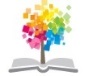 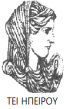 Σημείωμα Αδειοδότησης
Το παρόν υλικό διατίθεται με τους όρους της άδειας χρήσης Creative Commons Αναφορά Δημιουργού-Μη Εμπορική Χρήση-Όχι Παράγωγα Έργα 4.0 Διεθνές [1] ή μεταγενέστερη. Εξαιρούνται τα αυτοτελή έργα τρίτων π.χ. φωτογραφίες, Διαγράμματα κ.λ.π., τα οποία εμπεριέχονται σε αυτό και τα οποία αναφέρονται μαζί με τους όρους χρήσης τους στο «Σημείωμα Χρήσης Έργων Τρίτων».
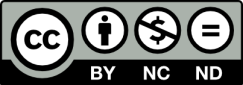 Ο δικαιούχος μπορεί να παρέχει στον αδειοδόχο ξεχωριστή άδεια να  χρησιμοποιεί το έργο για εμπορική χρήση, εφόσον αυτό του  ζητηθεί.
[1]
http://creativecommons.org/licenses/by-nc-nd/4.0/deed.el
Μακροοικονομική, Ενότητα : Εισαγωγή – βασικές έννοιες, ΤΜΗΜΑ ΧΡΗΜΑΤΟΟΙΚΟΝΟΜΙΚΗΣ ΚΑΙ ΛΟΓΙΣΤΙΚΗΣ, ΤΕΙ ΗΠΕΙΡΟΥ-Ανοικτά Ακαδημαϊκά  Μαθήματα στο ΤΕΙ Ηπείρου
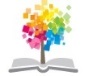 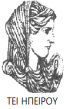 Τέλος Ενότητας
Επεξεργασία: <Θάνου Σοφία>
<Πρέβεζα>, 2015
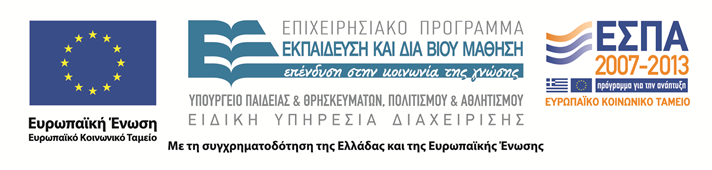 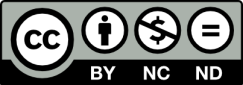 Μακροοικονομική, Ενότητα : Εισαγωγή – βασικές έννοιες, ΤΜΗΜΑ ΧΡΗΜΑΤΟΟΙΚΟΝΟΜΙΚΗΣ ΚΑΙ ΛΟΓΙΣΤΙΚΗΣ, ΤΕΙ ΗΠΕΙΡΟΥ-Ανοικτά Ακαδημαϊκά  Μαθήματα στο ΤΕΙ Ηπείρου
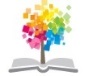 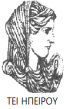 Σημειώματα
21
Μακροοικονομική, Ενότητα : Εισαγωγή – βασικές έννοιες, ΤΜΗΜΑ ΧΡΗΜΑΤΟΟΙΚΟΝΟΜΙΚΗΣ ΚΑΙ ΛΟΓΙΣΤΙΚΗΣ, ΤΕΙ ΗΠΕΙΡΟΥ-Ανοικτά Ακαδημαϊκά  Μαθήματα στο ΤΕΙ Ηπείρου
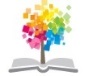 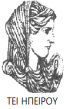 Διατήρηση Σημειωμάτων
Οποιαδήποτε  αναπαραγωγή ή διασκευή του υλικού θα πρέπει  να συμπεριλαμβάνει:

το Σημείωμα Αναφοράς
το  Σημείωμα Αδειοδότησης
τη Δήλωση Διατήρησης Σημειωμάτων
το Σημείωμα Χρήσης Έργων Τρίτων (εφόσον υπάρχει) 

μαζί με τους συνοδευόμενους υπερσυνδέσμους.
Μακροοικονομική, Ενότητα : Εισαγωγή – βασικές έννοιες, ΤΜΗΜΑ ΧΡΗΜΑΤΟΟΙΚΟΝΟΜΙΚΗΣ ΚΑΙ ΛΟΓΙΣΤΙΚΗΣ, ΤΕΙ ΗΠΕΙΡΟΥ-Ανοικτά Ακαδημαϊκά  Μαθήματα στο ΤΕΙ Ηπείρου
Τέλος Ενότητας
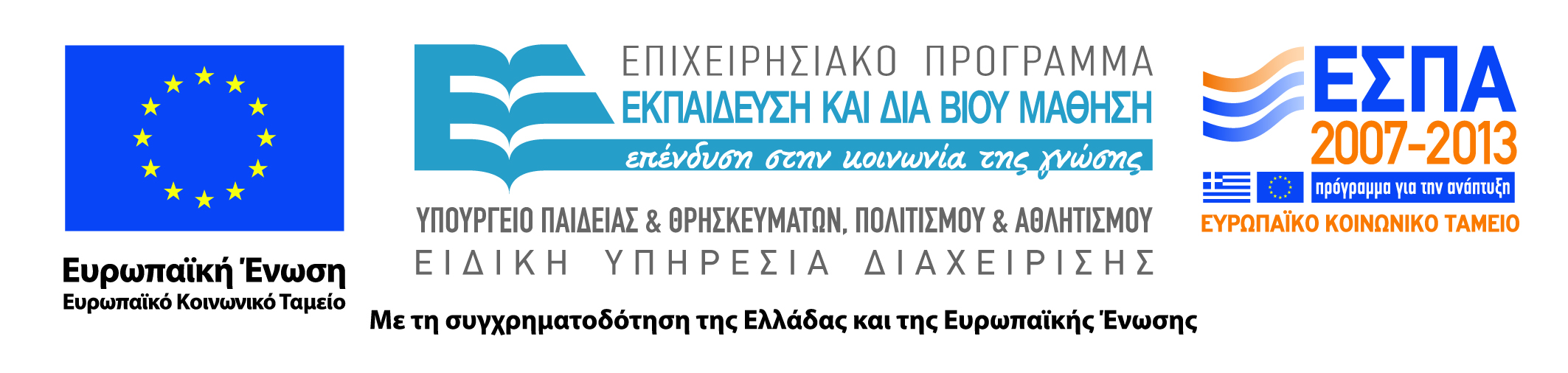 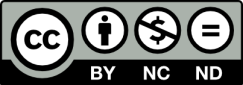